কক্সবাজার ডিস্ট্রিক্ট  অনলাইন স্কুলের পক্ষে
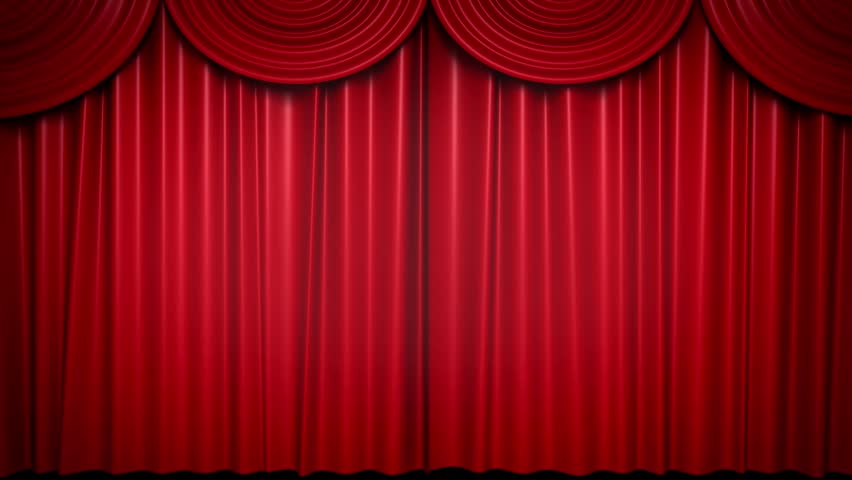 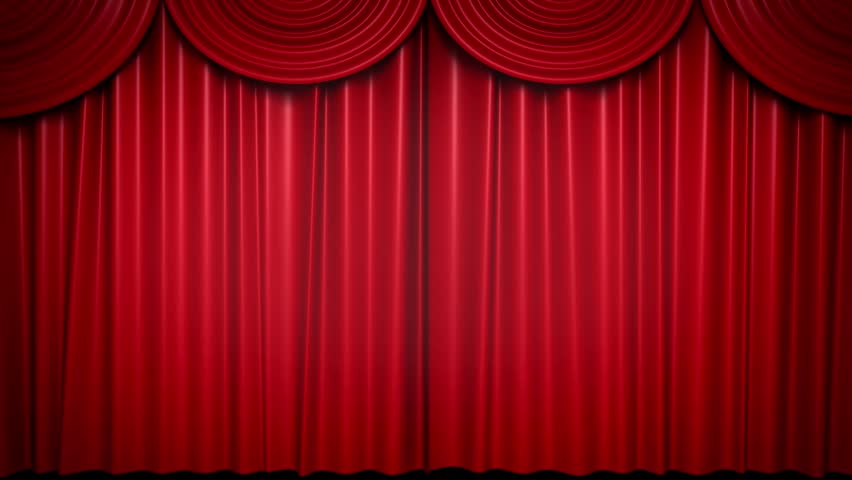 স্বাগতম
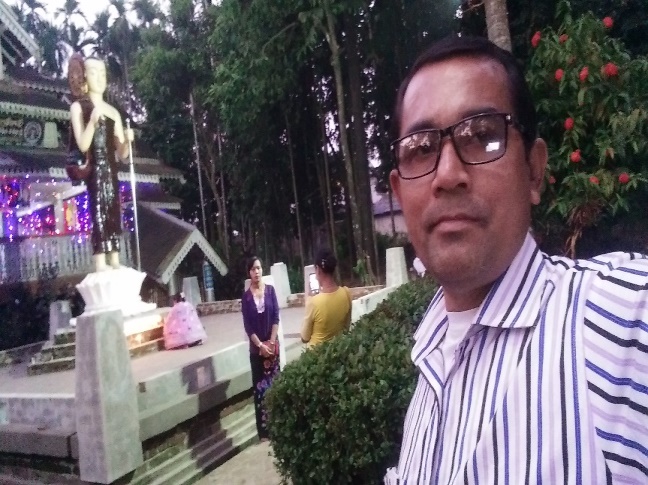 শিক্ষক পরিচিতি
সুরজিত বড়ুয়া
প্রধান শিক্ষক
উত্তর বড়বিল  সরকারি প্রাথমিক বিদ্যালয়
রামু ,কক্সবাজার।
বিষয় পরিচিতি
প্রাথমিক গণিত 
চতুর্থ শ্রেণি 
অধ্যায়ঃ ৭
ধাঁধাটির উত্তর দিই
১২ জন বালক ও ৮ বালিকা নিয়ে এমন  ভাবে দল গঠন করতে হবে যেন প্রত্যকে দলে স্থান পায় ।  
শর্তঃ  ১।কোন বালক বালিকা অবশিষ্ট থাকবে না 
        ২। দলে সর্বোচ্চ সংখ্যক সদস্য নিচশিত করতে হবে
পাঠ ঘোষণা
প্রাথমিক গ্ণিত
গুণিতক ও গুণনীয়ক .  
আধ্যায়ঃ ৭ম 
পাঠ্যাংশঃ গুণনীয়ক,সাধারণ গুণনীয়ক  ও গরিষ্ঠ সাধারণ গুণনীয়ক
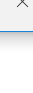 শিখনফল
১৭.১.১. উপকরণের সাহায্যে গুণনীয়ক নির্ণয় করতে পারবে । 
১৭.৫.১. গ. সা.গু কী তা বলতে পারবে 
১৭.৫.২. গ.সা.গু  নির্ণয় করতে পারবে
পূর্ব জ্ঞান যাচাই
১। গুণনীয়ক  কী ?
একটি সংখ্যা যে যে সংখ্যা দ্বারা নিঃশেষে  বিভাজ্য সংখ্যাগুলো হল  ঐ সংখ্যার গুণ্নীয়ক
২। গরিষ্ঠ শব্দের অর্থ কী ?
গরিষ্ঠ শব্দের অর্থ সবচেয়ে বড়
৩। গ.সা.গু এর পূর্ণ রূপ কী ?
গরিষ্ঠ সাধারণ গুণনীয়ক
নির্দেশনা অনুযায়ী  আয়তক্ষেত্র তৈরীর খেলা খেলবে ।
১। এক ইঞ্চি মাপের ১২টি বর্গাকার কার্ড তৈরী করবে ।
২। কার্ড গুলো পাশাপাশি রেখে ভিন্ন সাইজের আয়তক্ষেত্র / বর্গক্ষেত্র তৈরী করবে ।
৩। কোন কার্ড অবশিষ্ট রাখতে পারবেনা ।
৪। আমি নিজে বাস্তবে  আয়তক্ষেত্র তৈরী  করে দেখাব এবং ১২ এর গুণনীয়ক সম্পর্কে ধারনা দেব ।
৪। প্রয়োজনে শিক্ষার্থীরা পাঠ শেষে কাজটি করে আমাকে ইন বক্সে পাঠাবে ।
নিচের ১২ টি কার্ডকে এমন ভাবে লাইনে / ফাইলে সাজাতে হবে যেন কোন কার্ড অবশিষ্ট না থাকে ।
1
7
2
5
4
6
8
12
3
9
11
10
২
৮
৪
৩
৭
৯
৬
১০
১
৫
১১
১২
১
৫
১১
৩
৭
৯
৮
৬
২
৪
১০
১২
৪
১
১০
৭
৮
১১
২
৫
৯
৩
৬
১২
১২ এর গুণনীয়ক হল     ১,২,৩,৪,৬,১২, ।
অনুরূপ ভাবে ১৮ টি কার্ডকে কোন অবশিষ্ট না রেখে সাজাতে বলব ।
৪, ৫ .৬,৫.৭.৮ টি করে কোন কার্ড রাখা যাবেনা কারণ তখন কার্ড অবশিষ্ট থেকে যাবে
এই ভাবে ১,২,৩,৬,৯,১৮,টি করে কার্ড সাজিয়ে রাখলে আমরা ১৮ এর গুণনীয়ক গুলো পেয়ে যাব । অর্থাৎ ১৮ এর গুণনীয়ক ১.২.৩.৬.৯.১৮ ।
সাধারণ গুণনীয়ক
১৮ এর গুণনীয়ক
১২ গুণনীয়ক
১
৯
২
৪
৩
১৮
৬
১২
১২ এর গুণনীয়ক হল ১,২,৩,৪,৬,১২,
১৮ এর গুণনীয়ক হল ১,.২ ,৩,৬,৯,১৮
১২ও ১৮ এর সাধারণ গুণনীয়ক ১,২,৩,৬,
১২ ও ১৮ এর গরিষ্ঠ সাধারণ গুণনীয়ক হলো ৬ ।
১২ ও  ১৮  এর গ. সা. গু নির্ণয় করি ।
১২ এর গুণনীয়ক হলো ১, ২,৩, ৪, ৬, ১২
১৮ এর গুণনীয়ক হলো  ১, ২, ৩, , ৬, ৯ ,১৮
১২ ও ১৮ এর সাধারণ গুণনীয়ক  ১,২,৩,৬
সুতারাং  ১২ ও ১৮ এর গরিষ্ঠ  সাধারণ গুণনীয়ক বা গ. সা. গু  হলো ৬
পাঠ্য বইয়ের ৮০ পৃষ্টার ২ নং ( ১,২,৩) অনুশীলন  করতে  বলব । প্রয়োজনে সহযোগিতা করব ।
দুই বা ততোধিক  সংখ্যার কোন সাধারণ মৌলিক গুণনীয়ক না থাকলে তাদের গ. সা. গু হবে ১ ।
পরিকল্পিত কাজ
শিক্ষার্থীরা ১৮ টি  ১ইঞ্চি মাপের বর্গ ক্ষেত্র ব্যবহার করে ভিন্ন সাইজের আয়ত / বর্গক্ষেত্র তৈরী করে ১৮ এর গুণনীয়ক  বের করবে এবং পাঠ্য বইয়ের ৮৫ পৃষ্ঠার ৪ নং করে সংরক্ষণ করতে বলব ।
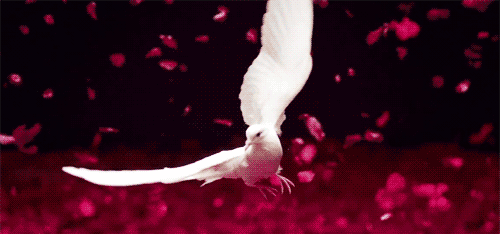 ধন্যবাদ